Maanteiden hoitourakat 2025 – Urakoitsijaseminaari
Lars Westermark
14.6.2024
Kokonaistyytyväisyys maanteiden talvihoitoon – Koko maa
Asteikko:
1 = Erittäin tyytymätön
5 = Erittäin tyytyväinen
2021-2024: Tyytyväisyys maanteiden talvihoitoon kokonaisuudessaan
2013-2020: Tyytyväisyys maanteiden kuntoon kokonaisuudessaan
2
Tienkäyttäjien tyytyväisyys maanteiden talvihoitoon
Talvi 2024 (suluissa talvi 2023 tulos)
MUUT TIET 30%
PÄÄTIET 70%
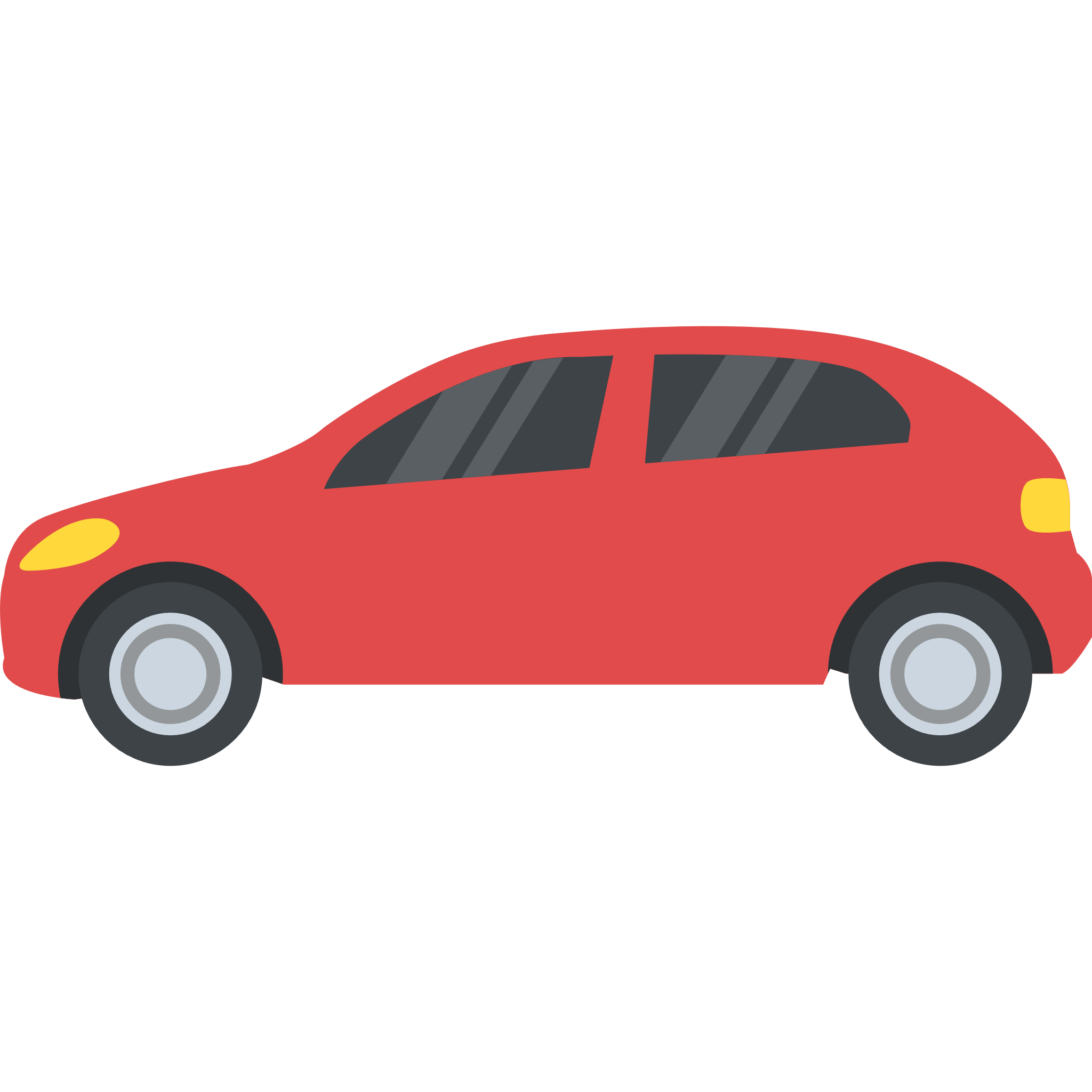 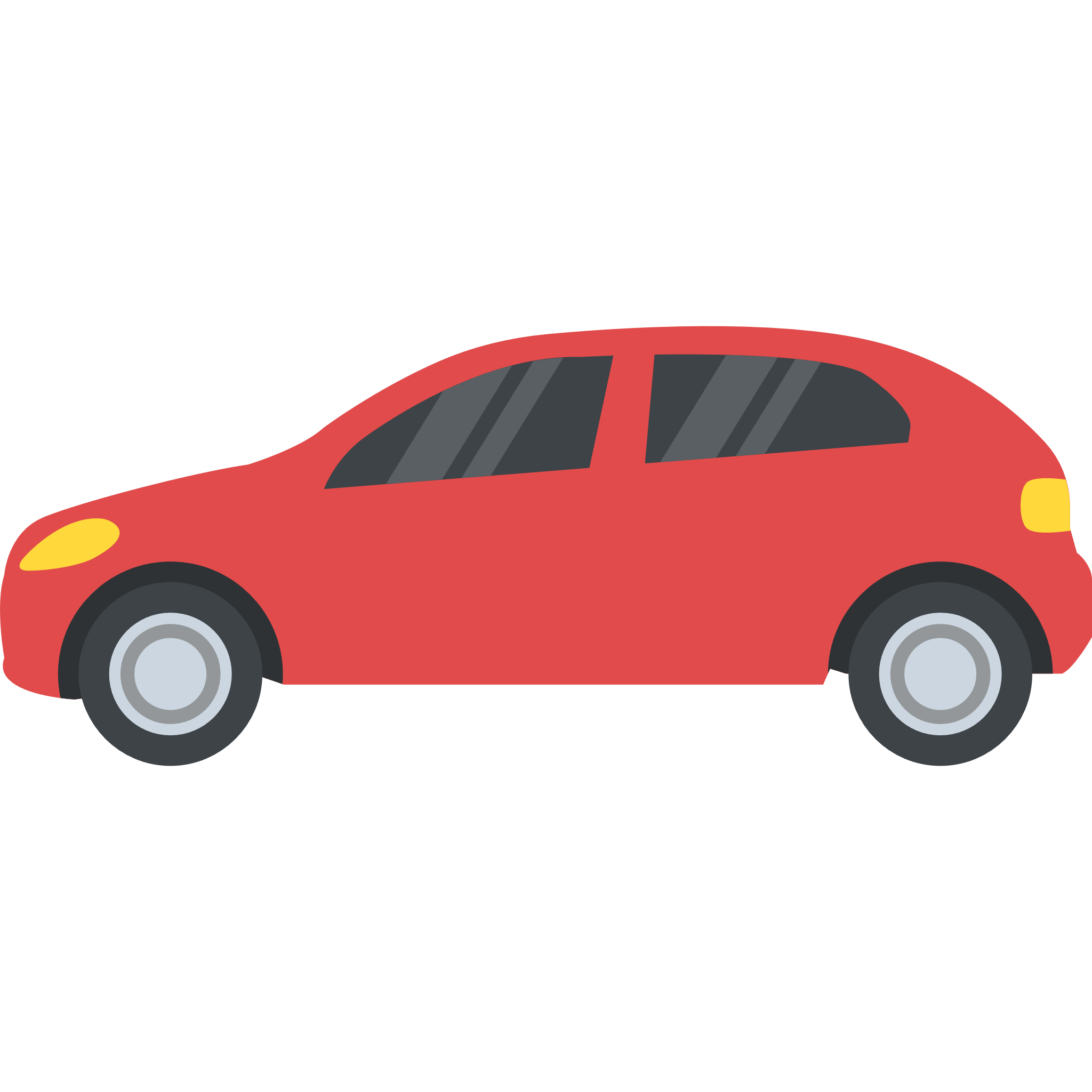 Tulostavoitteen mittari:
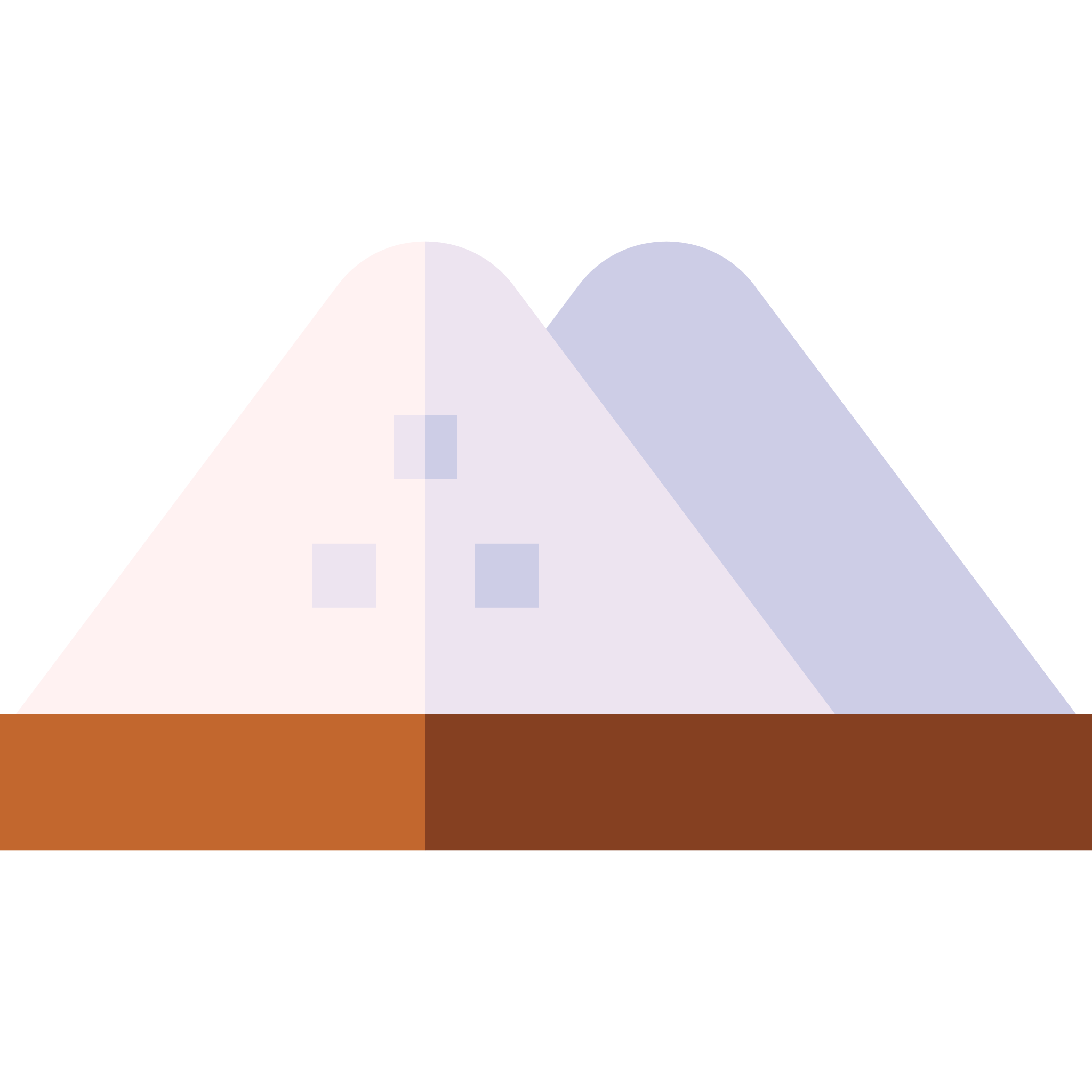 Liukkauden torjunta 
2,81 (2,89)
2,90
(2,98)
Yksityishenkilöt
Yksityishenkilöt
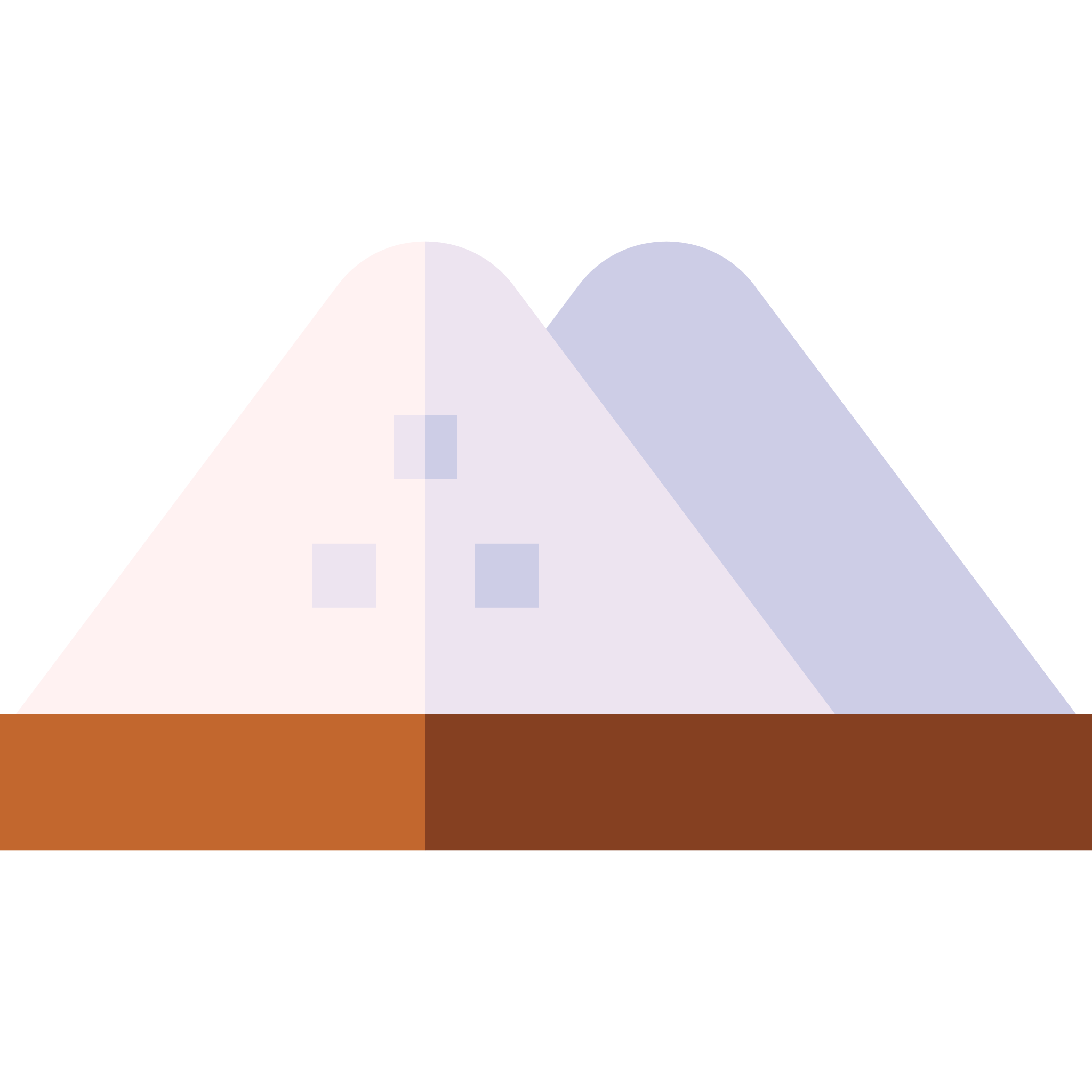 Liukkauden torjunta 
3,48 (3,52)
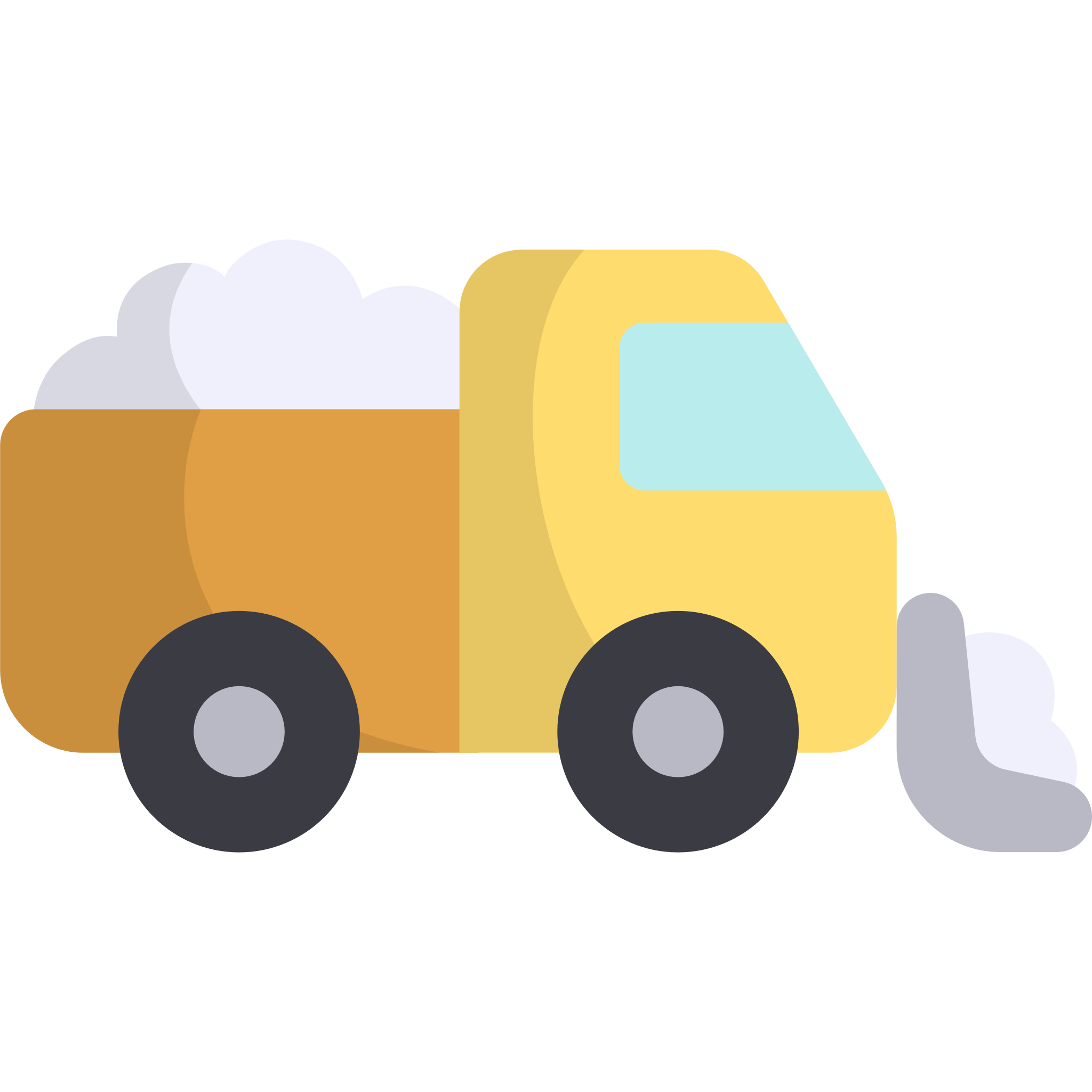 Lumen auraus
2,77 (2,85)
INDEKSI
2,65 (2,74)
INDEKSI
3,48 (3,54)
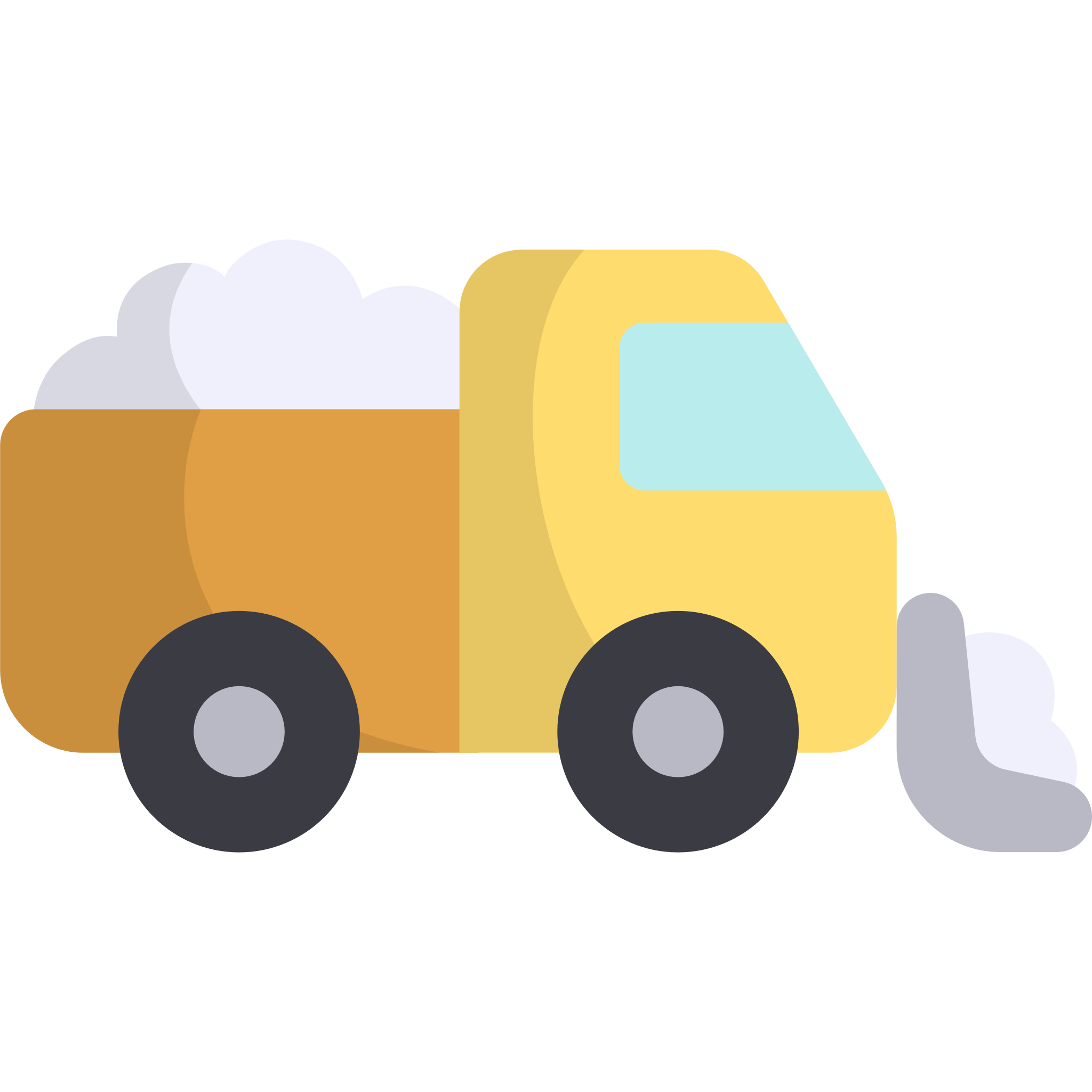 Lumen auraus
3,49 (3,55)
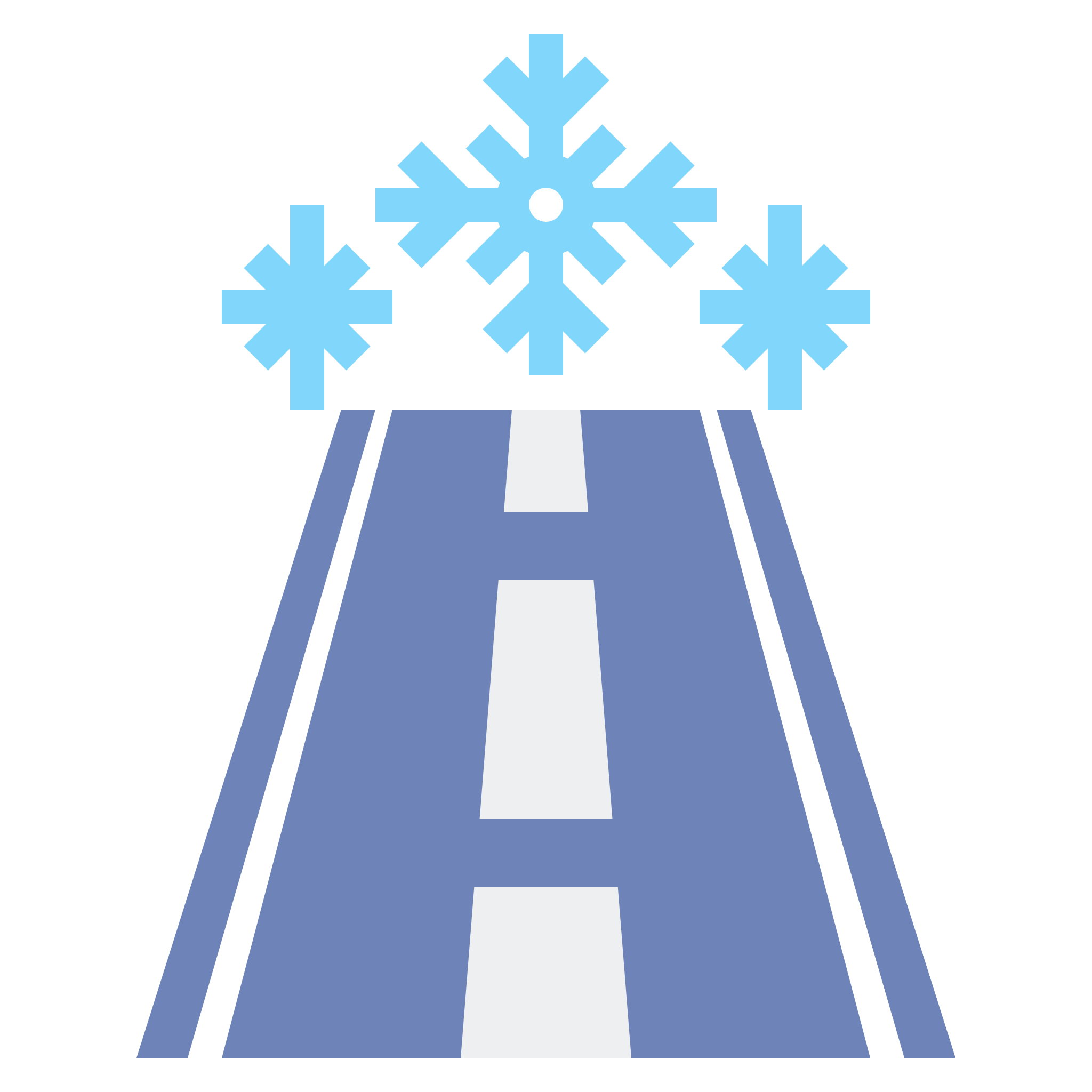 Tienpinnan tasaisuus
2,37 (2,50)
70 %
30 %
3,14
(3,21)
2,36
(2,46)
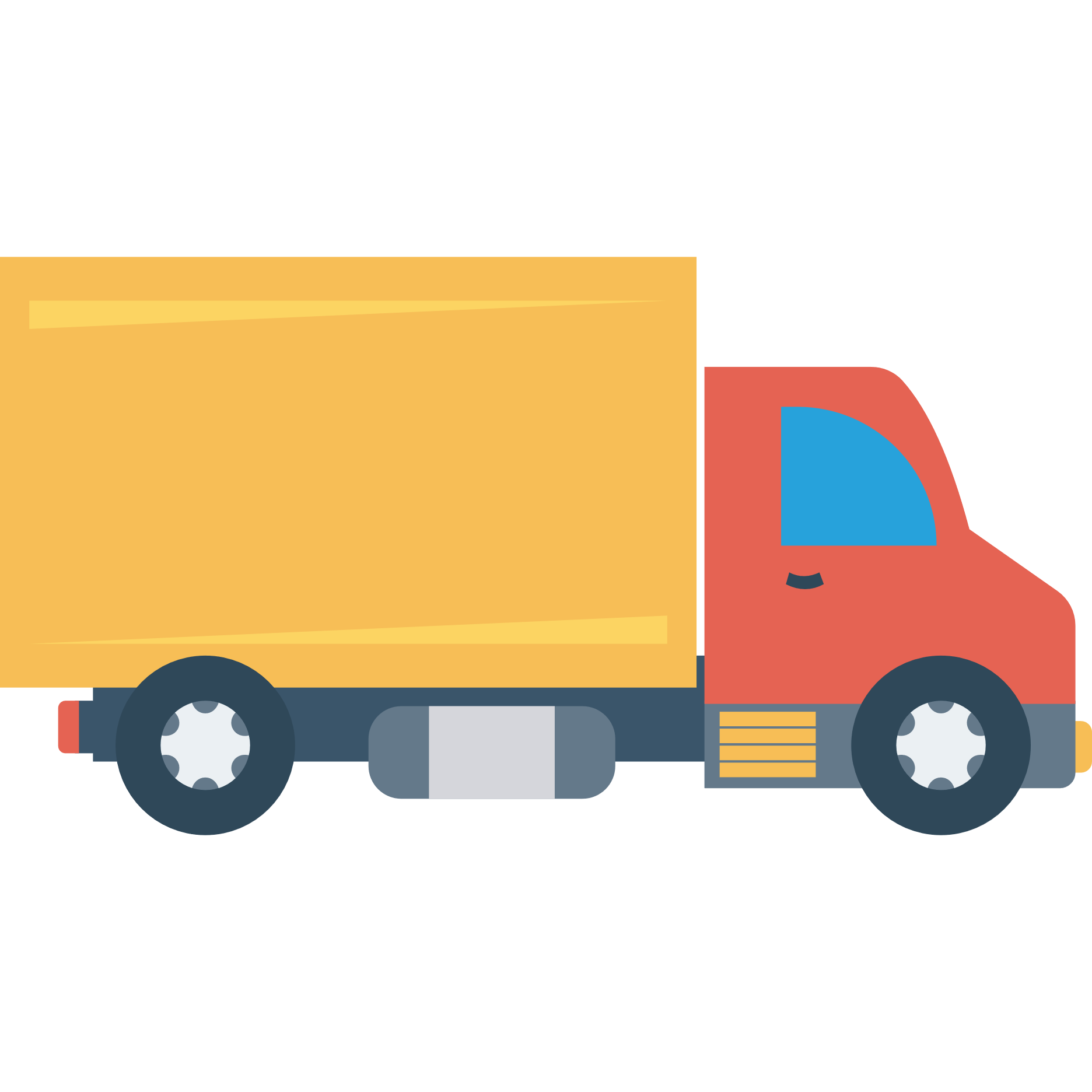 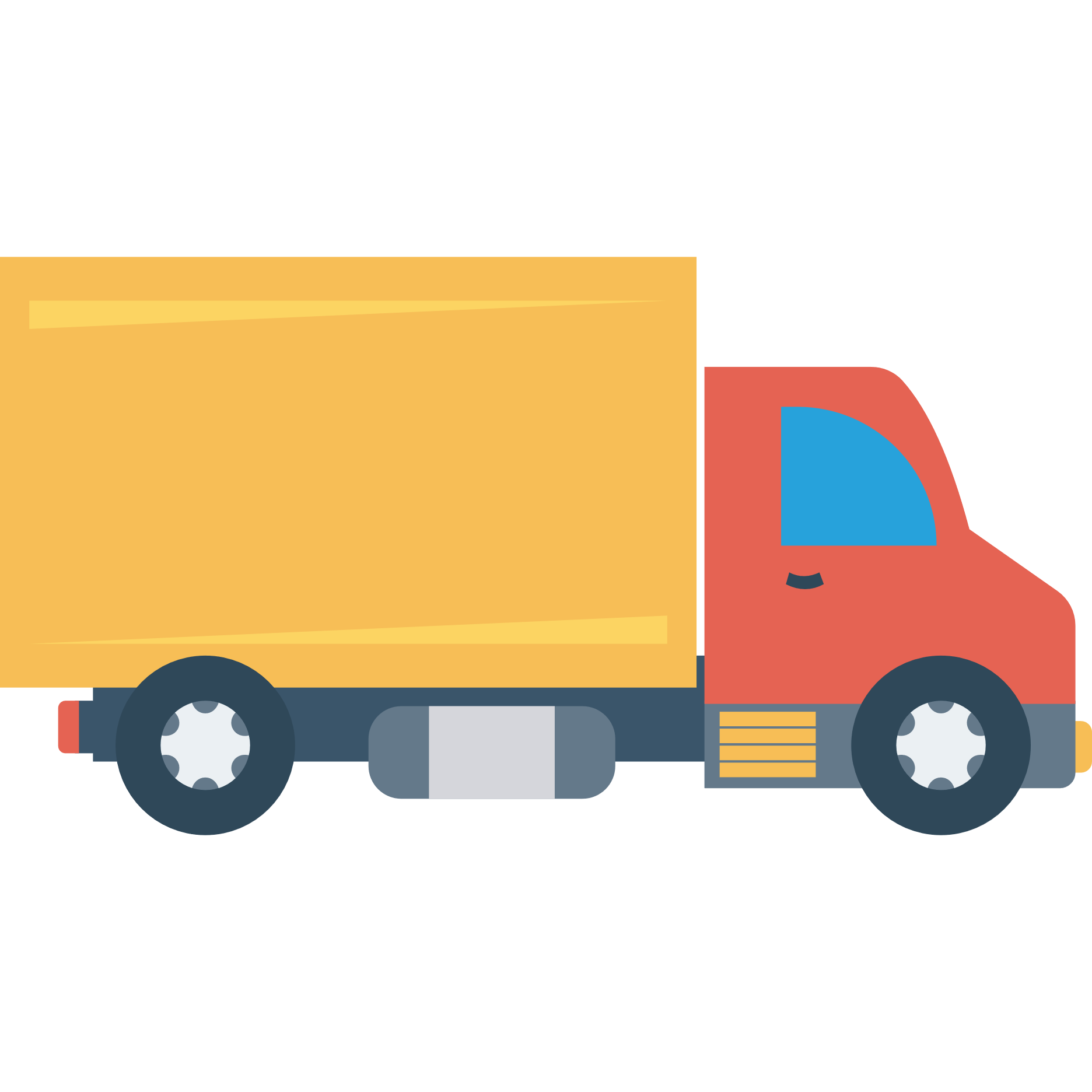 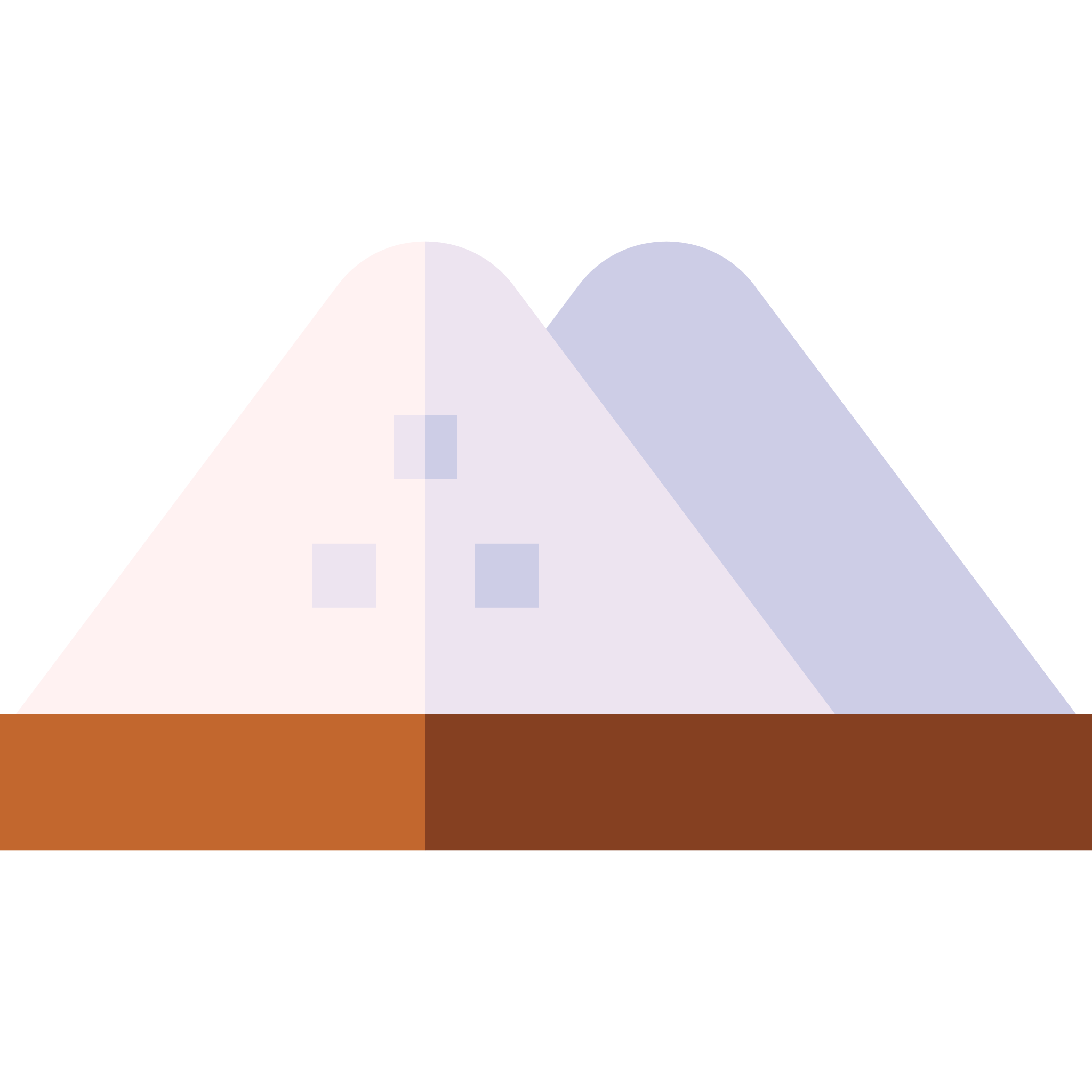 Liukkauden torjunta 
2,13 (2,25)
Raskas liikenne
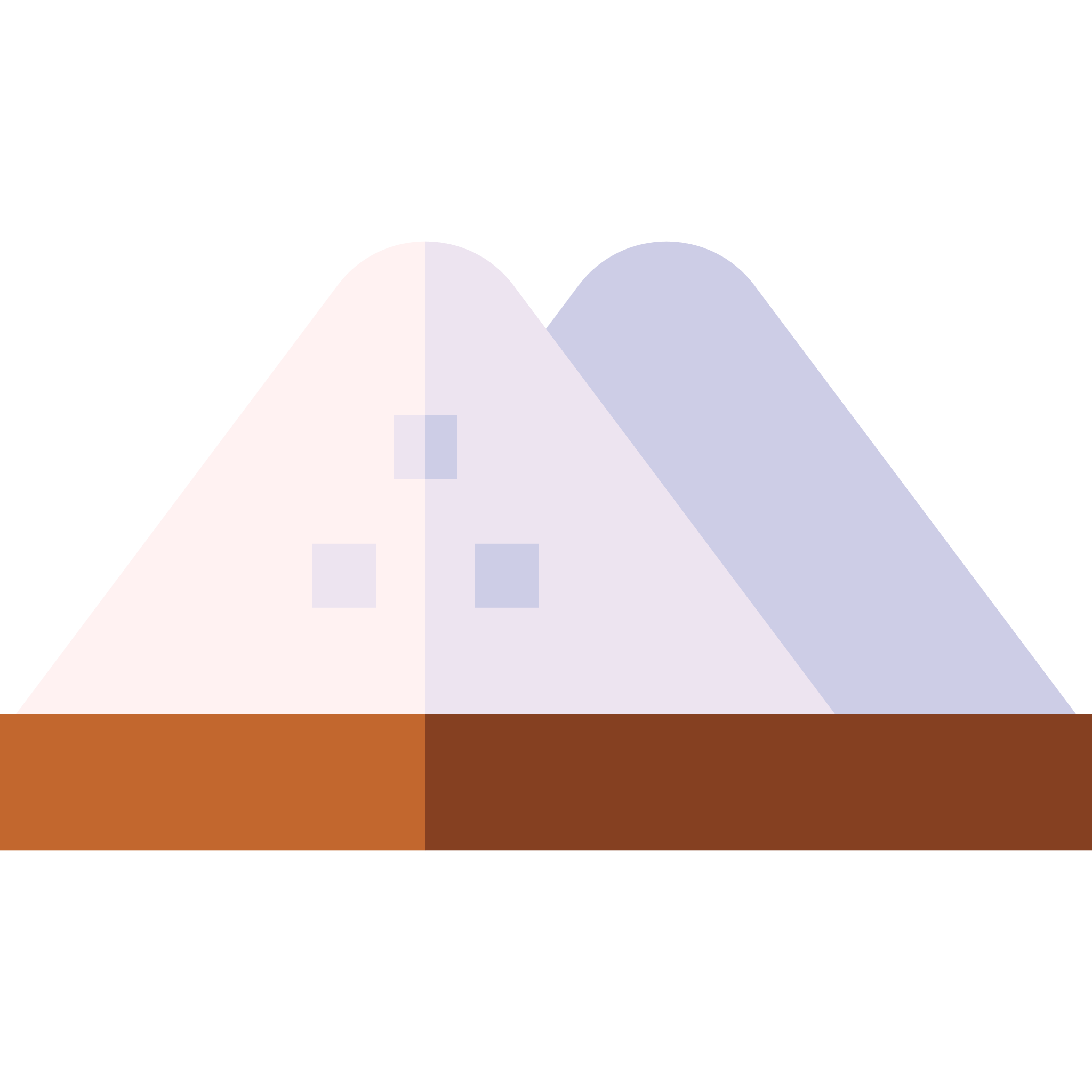 Raskas liikenne
Liukkauden torjunta 
2,77 (2,87)
Yksityishenkilöiden keskiarvotuloksessa tilastollisesti merkittävä 
vuosimuutos on 0,04 asteikkoarvoa.
 
Raskaan liikenteen keskiarvotuloksessa tilastollisesti merkittävä 
vuosimuutos on 0,09 asteikkoarvoa.


=Tulos on noussut tilastollisesti merkittävästi vuodesta 2023

=Tulos on laskenut tilastollisesti merkittävästi vuodesta 2023
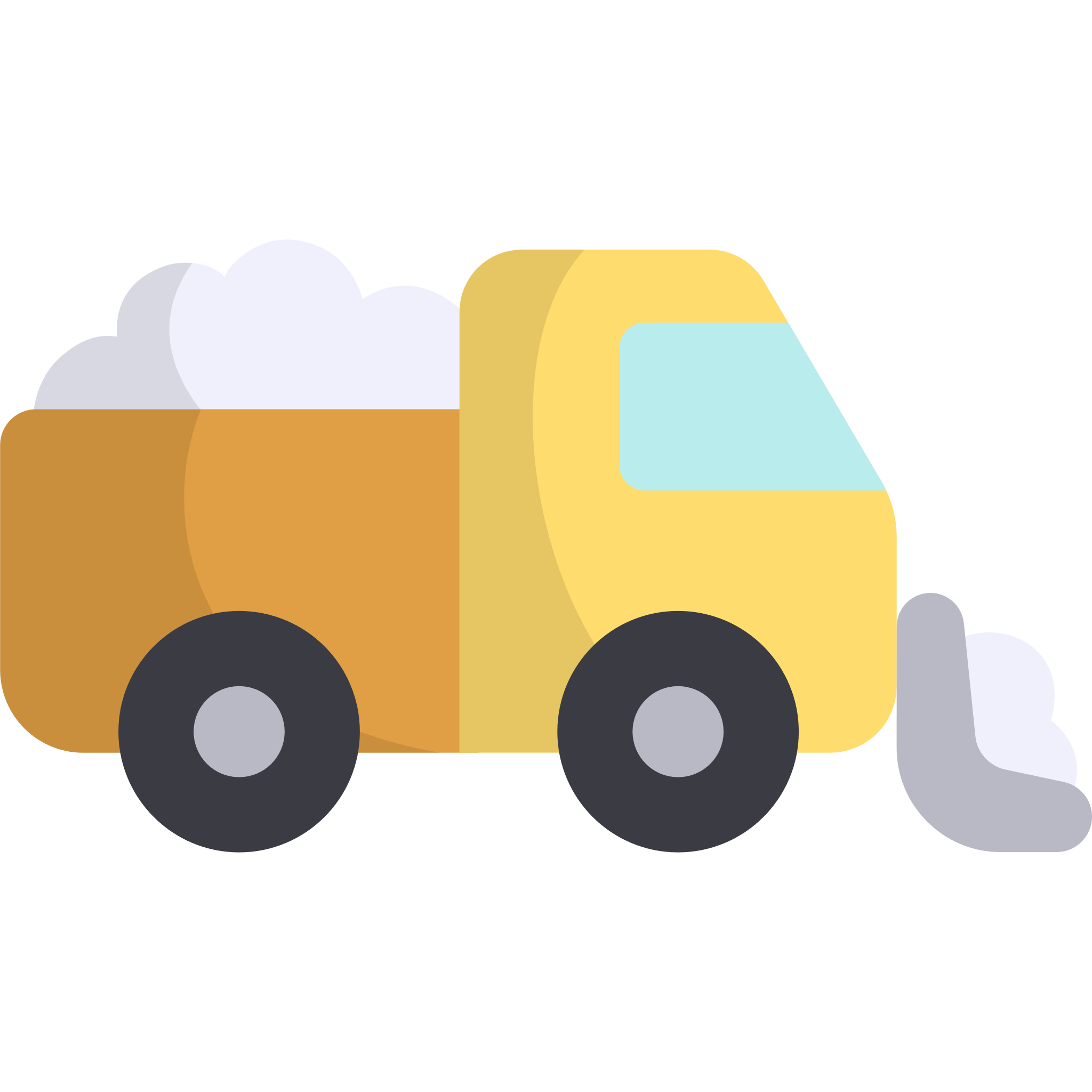 INDEKSI
2,79 (2,88)
INDEKSI
2,08 (2,17)
Lumen auraus
2,19 (2,25)
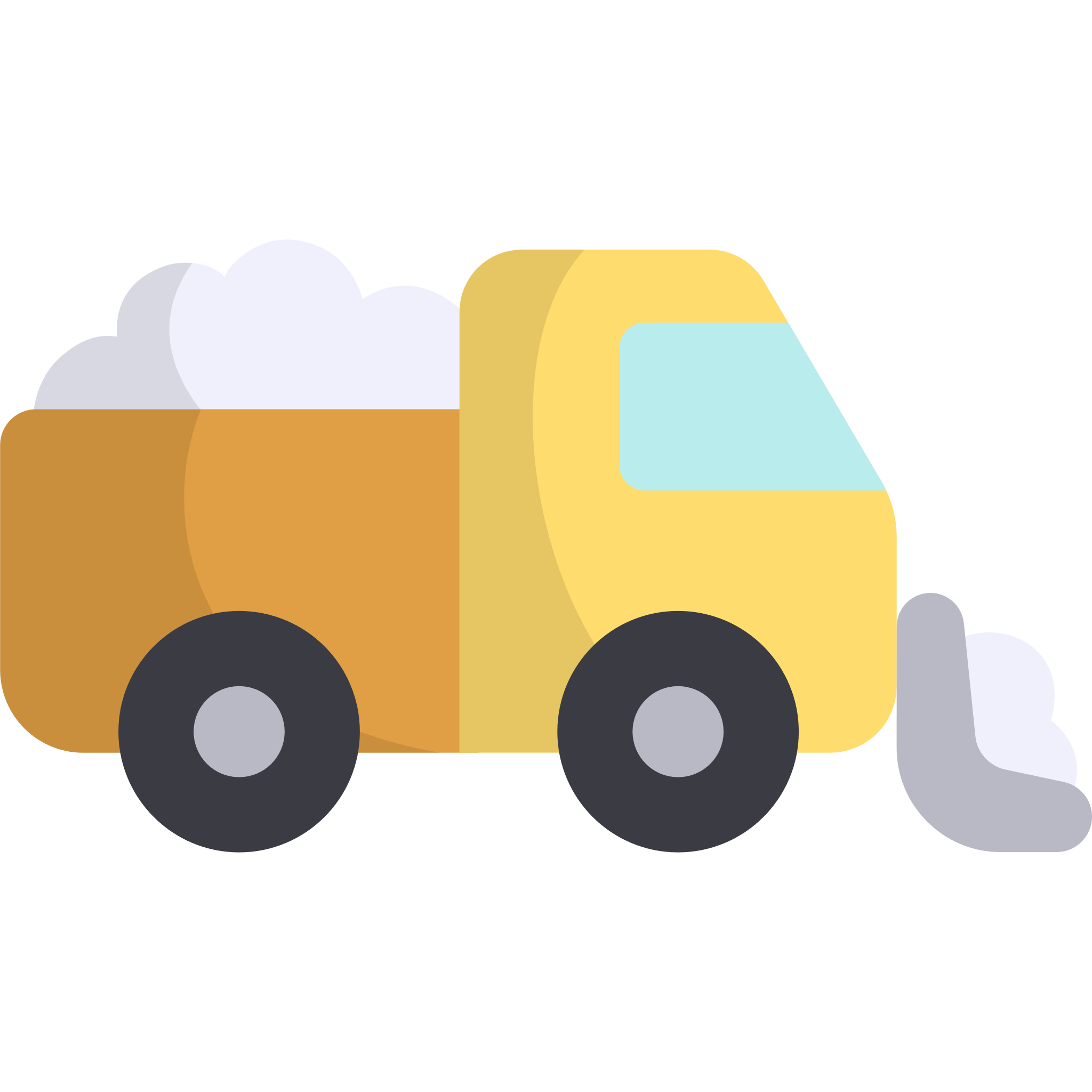 Lumen auraus
2,80 (2,89)
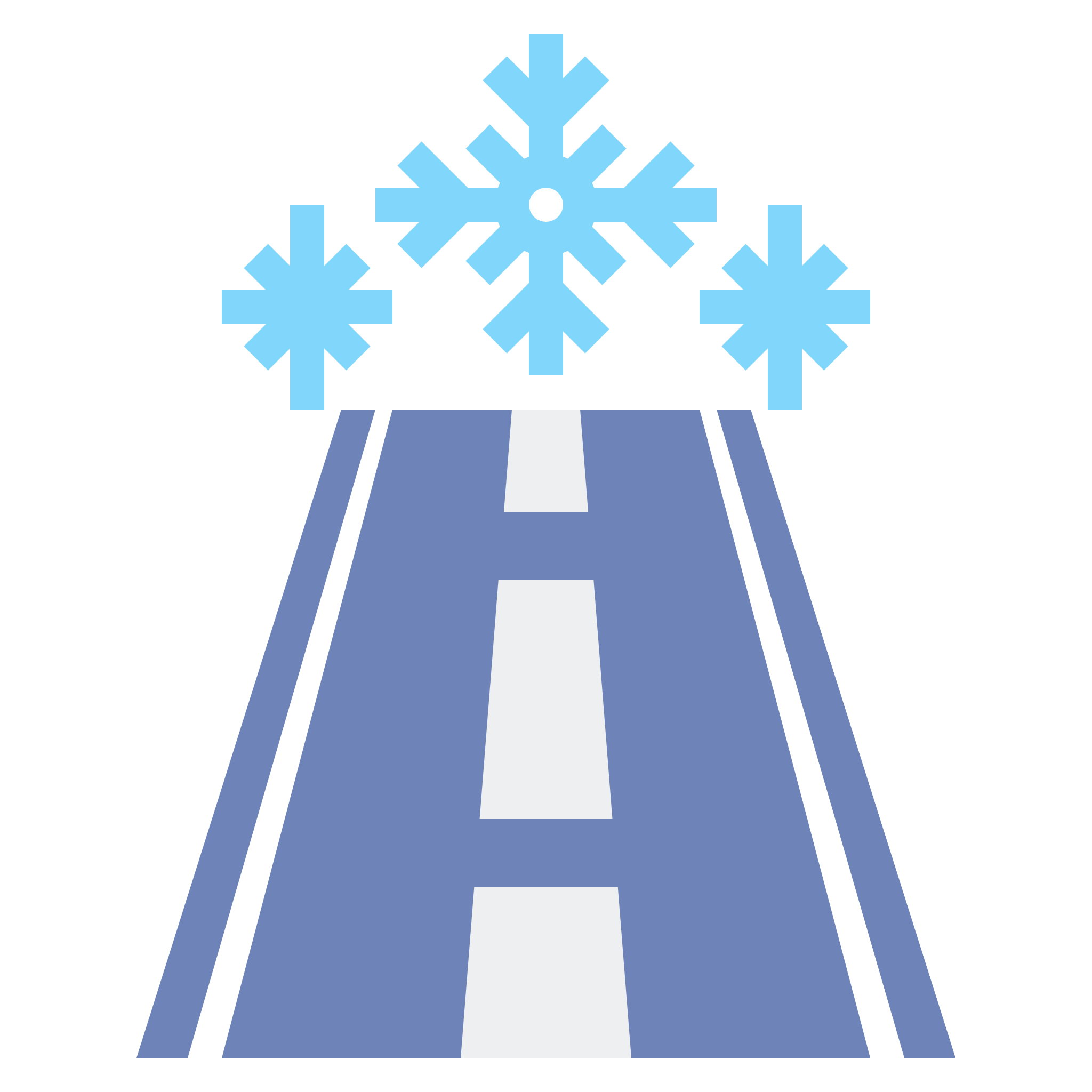 Tienpinnan tasaisuus
1,91 (2,02)
3
Tulostavoitteen mittarin laskennassa on käytetty useampaa kuin kahta desimaalia
MHU kaupallisen mallin kehittäminen - taustaa
Maanteiden hoitourakoissa on erityisesti vuosien 2022–2023 aikana havaittu haasteita, jotka liittyvät tarjouksissa annettujen tavoitehintojen muuttumiseen ja ylittymiseen sekä sopimusten kattohintojen ylityksiin urakan aikana. Hallitsemattomat muutokset ja ylitykset ovat merkittävä haaste Väylän ja ELY:n.
Kehittämisehdotuksista on pyydetty urakoitsijoilta palautetta huhtikuussa järjestetyissä markkinavuoropuheluissa. Päätetyt muutokset esitellään vielä urakoitsijaseminaarissa 14.6.2024.
4
Keskeiset muutokset pähkinänkuoressa
Muutetaan tavoite- ja kattohinnan välistä maksuosuutta sekä tavoite- ja kattohinnan väliä.
Rajoitetaan hoitovuoden aikaista laskutusoikeutta.
Muutetaan talvisuolojen ja formiaattien kaupallista mallia.
Tarjousten valintaperusteiden ja laatuvertailutekijöiden muutokset
Laatulupausten muutokset 
Muut merkittävämmät muutokset (kuvadata ja urakan työnjohdon määrä)
5
1. Muutetaan tavoite- ja kattohinnan välistä maksuosuutta sekä tavoite- ja kattohinnan väliä
Muutetaan maksuosuuksia niin, että tilaajan maksuosuus tavoitehinnan ylityksestä laskee merkittävästi nykyisestä, ollen 25 % ja urakoitsijan olisi vastaavasti 75 %. Myös tavoitepalkkiota muutetaan vastaavasti. Hoitotöiden hankintojen kerroin vertailuhinnassa muutetaan 0,8  0,75.
Muutetaan tavoite- ja kattohinnan väli 20 %:iin. Eli urakan kattohinta olisi tavoitehinta * 1,2.
6
2. Rajoitetaan hoitovuoden aikaista laskutusoikeutta
Rajoitetaan hoitovuoden aikaista laskutusoikeutta niin, että urakoitsijalla on oikeus läpilaskuttaa hoitovuoden aikana syntyneitä kustannuksia hoitovuoden alun indeksikorjattuun tavoitehintaan asti. Välikatselmuksessa todetaan hoitovuoden lopulliset maksuosuudet ja urakoitsijalla on vasta tämän jälkeen oikeus laskuttaa saatavansa, jota se ei ole vielä laskuttanut.
Sopimuksessa kuitenkin huomioidaan, ettei urakoitsijalle synny kohtuutonta ja hallitsematonta riskiä, mikäli tilaaja teettää hoitovuoden aikana rahallisesti merkittäviä muutostöitä. Samoin varmistetaan, että tilaaja saa jatkossakin kaikki hoitovuoden kustannukset tietoonsa.
7
3. Muutetaan talvisuolojen ja formiaattien kaupallista mallia
Muutetaan kaupallista mallia niin, että talvisuolojen ja formiaattien käytön optimointi olisi kannattavaa ja että hintakikkailun mahdollisuus poistuu. Toteutukseen valittava keino valitaan myöhemmin. 
Tunnistettuja vaihtoehtoja:
Toteutuneet materiaalimäärämuutokset (+-) eivät vaikuta tavoitehintaan
Urakan kilpailutusvaiheessa tulee antaa yksikköhinnat, joita sovelletaan (indeksikorjattuna) liukkaudentorjuntamateriaaleihin
Nykyinen malli, mutta määrän alittuessa riski olisi jaettu.
8
4. Tarjousten valintaperusteiden ja laatuvertailutekijöiden muutokset
Vastuuhenkilöiden palvelu- ja organisointivalmiuksien henkilöarviointi (=testi) poistetaan. Tilalle otetaan sopimuskauden aikainen yhteistyövalmennus.
Laatuvertailutekijöiden painoarvot muutetaan seuraavasti:
laatulupaukset, 20 %
tentti, 10 %
Samalla muutetaan valintaperusteita siten, että hinnan painoarvoksi tulee 70 %:a ja laadun painoarvoksi 30 %:a.
9